Навчальна дисципліна:
«Вступ до телекомунікацій та радіотехніки»
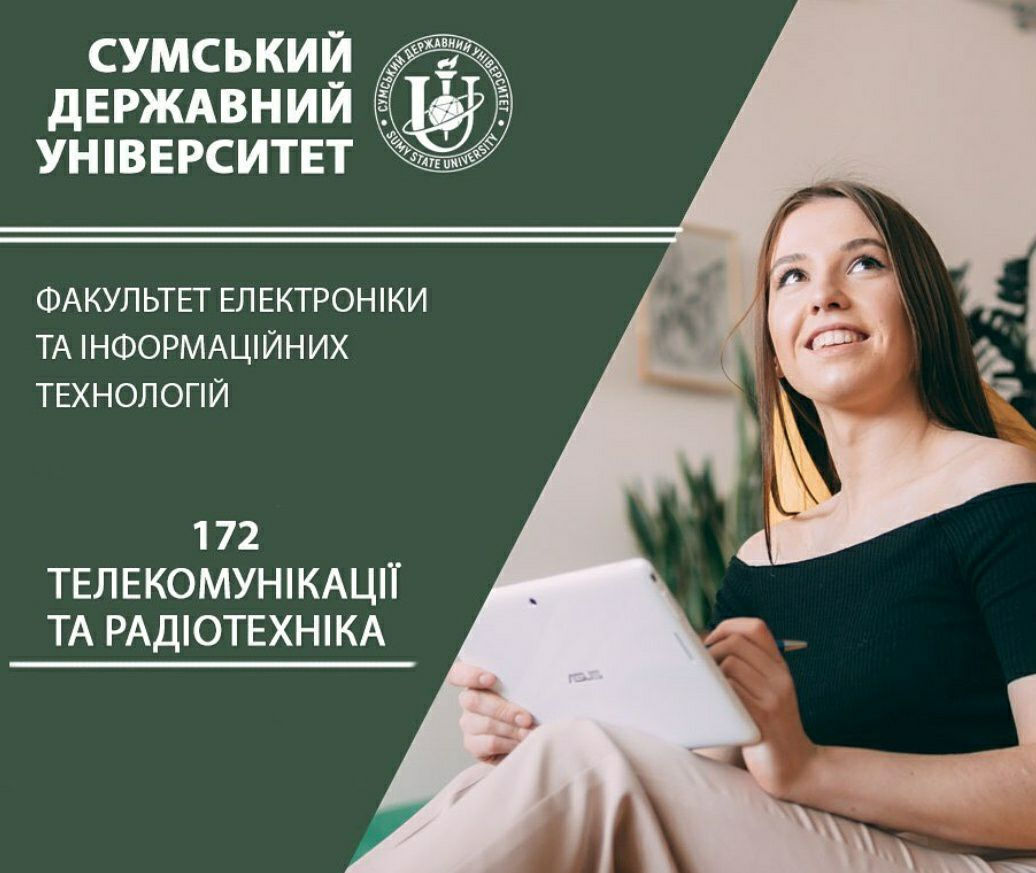 Лекція 15
«Супутникові системи радіозв’язку»
Загальні уяви про супутникові системи зв'язку. 
Побудова систем супутникового зв'язку
Супутниковий зв'язок — один з видів космічного радіозв'язку, що базується на використанні штучних супутників Землі, на яких змонтовані ретранслятори. Супутниковий зв'язок здійснюється між земними станціями, які можуть бути як стаціонарними, так і мобільними.
Оскільки супутниковий зв'язок є радіозв'язком, для передачі через супутник, сигнал повинен бути модульованим. Модуляція відбувається на земній станції. Модульований сигнал переноситься на потрібну частоту, підсилюється та надходить на передавальну антену.
Звичайний (нерегенеративний) супутник, прийнявши сигнал від однієї наземної станції, переносить його на іншу частоту, підсилює й передає іншій наземній станції. У супутнику може бути кілька незалежних каналів, що здійснюють ці операції, кожний з яких працює в певному діапазоні частот (ці канали обробки називаються транспондерами).
Регенеративний супутник демодулює прийнятий сигнал та знову модулює його. Завдяки цьому помилки виправляються два рази: на супутнику та на прийомній земній станції. Недоліком цього методу є складність, висока вартість супутника та наземного обладнання.
Вибір частоти для передачі даних від земної станції до супутника і від супутника до земної станції не є довільним. Від частоти залежить, наприклад, поглинання радіохвиль в атмосфері, а також необхідні розміри передавальної і приймальної антен. Частоти, на яких відбувається передача сигналів від земної станції до супутника, відрізняються від частот, що використовуються для передачі від супутника до земної станції (перші, як правило, мають вищу частоту).
Частоти, використовувані в супутникового зв'язку, поділяють на діапазони, що позначаються буквами. Орієнтовні значення наведено у рекомендації ITU-R V.431-6
Використовуються і більш високі частоти, але підвищення їх ускладнене високим поглинанням радіохвиль цих частот атмосферою. Ku-діапазон дозволяє здійснювати прийом відносно невеликими антенами, і тому використовується в супутниковому телебаченні (DVB), незважаючи на те, що в цьому діапазоні погодні умови чинять істотний вплив на якість передачі.
Для передачі даних великими користувачами (організаціями) часто застосовується C-діапазон. Це забезпечує більш високу якість прийому, але вимагає досить великих розмірів антени.
Супутник на орбіті Землі
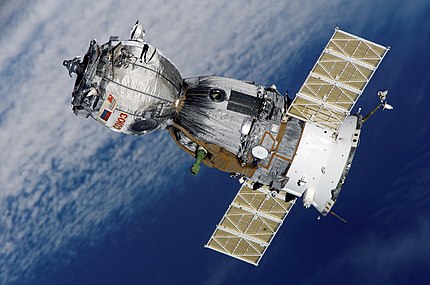 Системи супутникового зв'язку - це системи розроблені для задоволення потреб зв'язку і супутникового доступу в Інтернет в будь-якій точці земної кулі. 
Системи супутникового зв'язку дозволяють користувачам отримати доступ до послуг зв'язку в першу чергу там, де використання наземних каналів не виправдано економічно або неможливо.
Глобальні IT тренди змінюють традиційні схеми спільної роботи і управління. Стрімко зростає потреба в телекомунікаціях, де потрібно бути на зв'язку і мати можливість доступу до даних в будь-який час і в будь-якому місці. 
Наземні лінії зв'язку технологічно не можуть забезпечити такий доступ. Для цього необхідна велика кількість наземних ретрансляторів, а зв'язок через море і океан або в важкодоступних місцях (пустеля, гори, ліс) в принципі не можливий. 
Тому, супутникові системи зв'язку, найчастіше, це єдине можливе рішення в забезпеченні зв'язку між віддаленими людьми, об'єктами і регіонами.
Переваги використання систем супутникового зв'язку
Системи супутникового зв'язку мають деякі переваги, головна з яких - це якісна телефонія за межами зони покриття станціями стільникового зв'язку. Тривала автономна робота, довгий час знаходження в режимі очікування виклику (за рахунок малого енергоспоживання), мала вагу і всенаправлена антена - надають користувачеві високі гарантії працездатності у віддаленні від наземного зв'язку. Також, системи супутникового зв'язку використовують там, де при високошвидкісній передачі даних необхідні надійність і відмовостійкість. Головними користувачами послуг супутникового зв'язку є корпорації з великою кількістю філій, державні галузеві підприємства газової і нафтової сфери, авіаційної і залізничної логістики, військові, поліція, медицина, а також приватні клієнти.
Побудову корпоративної мережі супутникового зв'язку можна умовно розділити на два етапи - будівництво центральної наземної станції і встановлення малих наземних станцій (VSAT). Будівництво центральної наземної станції складається з повного комплексу робіт, що включає передпроектне обстеження, проектування і будівництво всіх систем - антенного посту, радіочастотного і телекомунікаційного устаткування, електроживлення, управління кліматом, пожежогасіння, охоронної сигналізації, відеоспостереження і віддаленого управління. Залежно від конкретних вимог замовника, мережа може мати різну топологію - "зірка", "повнозв’язкова" мережа, окремі канали "точка-точка" або їх комбінацію.
В даний час існує багато виробників систем супутникового зв'язку. Одним з піонерів індустрії наземного обладнання супутникового зв'язку є компанія ANACOM, Inc. Вже понад 30 років компанія розробляє і виробляє устаткування супутникового зв'язку і є лідером ринку, за рахунок випуску нових і вдосконалених продуктів з високою надійністю і продуктивністю. Компанія ЛІТЕР, є партнером ANACOM, Inc. на території України.
Вартість обладнання для забезпечення супутникового зв'язку розраховується виходячи з пакету послуг і зони покриття. Компанія ЛІТЕР, як системний інтегратор, виконує повний комплекс робіт по вибору технологій, підбору обладнання від провідних виробників, проектуванню, побудові і розгортанню систем, введенню в експлуатацію, навчанню, а також гарантійному та післягарантійному сервісному обслуговуванню корпоративних супутникових мереж зв'язку.
Однієї з важливих характеристик супутникових систем персонального зв'язку, що впливають на якість з'єднання і приступність системи, є мінімальний кут узвишшя ІСЗ над поверхнею Землі. При великому куті узвишшя сигнали від супутника до Землі повинні пройти через менший шар земної атмосфери, що впливає на загасання сигналу, а всілякі перешкоди на Землі (гори, рослинність, будівлі) будуть робити менший вплив.
Вимоги до мінімального кута узвишшя визначають число супутників у системі. Для полярних орбіт число супутників вибирається виходячи з необхідності покриття екваторіальних районів, тому що перетинання орбіт на полюсах приводить до істотного переповнення ємності системи в цих місцях.
Так, наприклад, у ССПЗ Іrіdіum мінімальний кут узвишшя в екватора дорівнює 8°, а в системі Globalstar в екваторіальних районах мінімальний кут узвишшя складає 15-20°, що сприяє більш якісному обслуговуванню користувачів. ІСЗ Іrіdіum, Globalstar являє собою ретранслятор з перетворенням частот, що здійснює прийом сигналів до межах зони обслуговування, їхнє перетворення і передачу на земну станцію. Всі операції по обробці викликів, їхньої комутації, перетворенню сигналів і поділу каналів виробляються на Землі, де реалізація даних функцій обходиться дешевше, апаратура доступна для технічного обслуговування і може бути згодом модернізована. Відсутність обробки сигналу на борті КА, а також відсутність у системі Globalstar ліній міжсупутникового зв'язку (на відміну від ССПЗ Іrіdіum) роблять КА простіше і надійніше. На супутниках Globalstar передбачена тривісна система стабілізації. Вага ІСЗ - близько 450 кг. Сонячні батареї мають потужність 1100 Вт. Потужність передавальної системи ІСЗ приблизно дорівнює одному кіловату. За рахунок оперативного регулювання споживаної потужності бортового ретранслятора в кожнім каналі відповідно до умов прийому мінімізуються енергетичні ресурси ІСЗ. За допомогою низькоорбітальних супутників Глобалстар забезпечує зв'язком абонентів, що виїжджають за межі дії стільникових систем і як і раніше бажаючих користатися звичними послугами.
Система Глобалстар структурно складається з трьох основних сегментів: космічного, наземного і користувальницького. Космічний сегмент являє собою угруповання з 48 основних і 4 запасних супутників, вагою близько 450 кг, що знаходяться на кругових орбітах на висоті 1414 км. Супутники першого покоління, що експлуатуються на сучасному етапі, розраховані на роботу протягом 7,5 років і більш. Супутники містять бортові ретранслятори без обробки сигналів на борті, що забезпечує їхні малі габарити і вагу, високу надійність, тривалий термін функціонування і більш низьку вартість у порівнянні із супутниками інших систем.
Для зв'язку з земними станціями (фідерні лінії зв'язку) на супутниках установлюються по дві рупорні антени (для прийому і передачі), що працюють у С-діапазоні частот (5091-5250 МГЦ для лінії "нагору" Земля-Ісз і 6875-7055 МГЦ для лінії "униз" Ісз-Земля). Цей діапазон за рахунок застосування правої і лівої кругової поляризації буде використовуватися двічі.
Для ліній зв'язку ІСЗ із мобільними користувачами передбачена експлуатація частот L-діапазону (1610-1626,5 МГЦ) для лінії "нагору" абонент-ІСЗ і S-діапазону (2483,5-2500 МГЦ) для лінії "униз" ІСЗ-абонент. Антени L- і S-діапазонів являють собою активні фазовані антенні ґрати (ФАР) з 16 променями. Кожен промінь (пелюсток) має свою зону обслуговування на поверхні Землі площею приблизно 2,9 млн. км.кв. Сукупність променів утворить зону обслуговування ІСЗ, близьку за формою до кола діаметром 7600 км. Прийомна антена (L-діапазон) складається з 61 елемента. Передавальна ФАР (S-діапазон) збуджується 91 друкованим підсилювальним елементом потужністю 4 Вт кожний. Загальна потужність ІСЗ у S-діапазоні досягає 400 Вт і може плавно перерозподілятися між променями.
Для ущільнення телефонних каналів у системі Globalstar використовується комбінація методів багатостанційного доступу з частотним і кодовим поділом каналів (МДЧР і МДКР). Загальна смуга частот шириною 16,5 МГЦ, відведена для зв'язку в L- і S-діапазонах, розділена на 13 піддіапазонів шириною 1,25 МГЦ, у кожнім з яких виконується кодове ущільнення сигналів від декількох (близько 50) абонентів. Для цього сигнал абонента перетвориться в широкосмуговий сигнал (1,25 МГЦ).
Широкосмугові сигнали на відміну від вузькосмугових дозволяють істотно знизити вимоги до розв'язки між сусідніми променями багатопроменевої антени. Такі сигнали забезпечують м'яке перевантаження, тобто перевищення номінального завантаження не приводить до відмовлення, а лише трохи знижує на короткий час якість передачі кожного сигналу, що звичайно вважається припустимим. Застосування МДКР дозволяє добірно вирішити проблему переключення абонента із супутника, що заходить, на висхідний. Як тільки відбувається зниження рівня пілота-сигналу під час роботи абонента в якому-небудь промені, термінал по команді станції сполучення автоматично переключається на двоканальний режим роботи, у якому забезпечується одночасний прийом і когерентне додавання сигналів від двох різних променів чи від різних супутників. Через якийсь час надходить команда на відключення першого променя, і обмін інформацією виробляється тільки через другий промінь. Якийсь час сигнал від абонента приймається і передається одночасно з двох супутників, а земні станції обробляють сумарний сигнал, що робить процес переключення супутників непомітним для користувача. Така технологія - можливість когерентного додавання сигналів від декількох супутників у прийомному пристрої користувача - дозволяє також зменшити вплив затінення від перешкод на поверхні Землі. До недоліків МДКР варто віднести той факт, що використання широкосмугових сигналів ускладнює устаткування користувальницьких терміналів і збільшує час входження в зону зв'язку.
За рахунок МДКР, обліку мовної активності і застосування багатопроменевої антени забезпечується повторне використання частот, у результаті чого кожен ІСЗ здатний до одночасної ретрансляції біля двох тисяч телефонних каналів. При цьому на 1 мільйон км поверхні Землі ІСЗ Globalstar одночасно забезпечує усього кілька десятків каналів зв'язку, що ще раз підтверджує той факт, що супутникові системи персонального зв'язку на відміну від наземних стільникових систем не орієнтовані на використання в густонаселених районах.